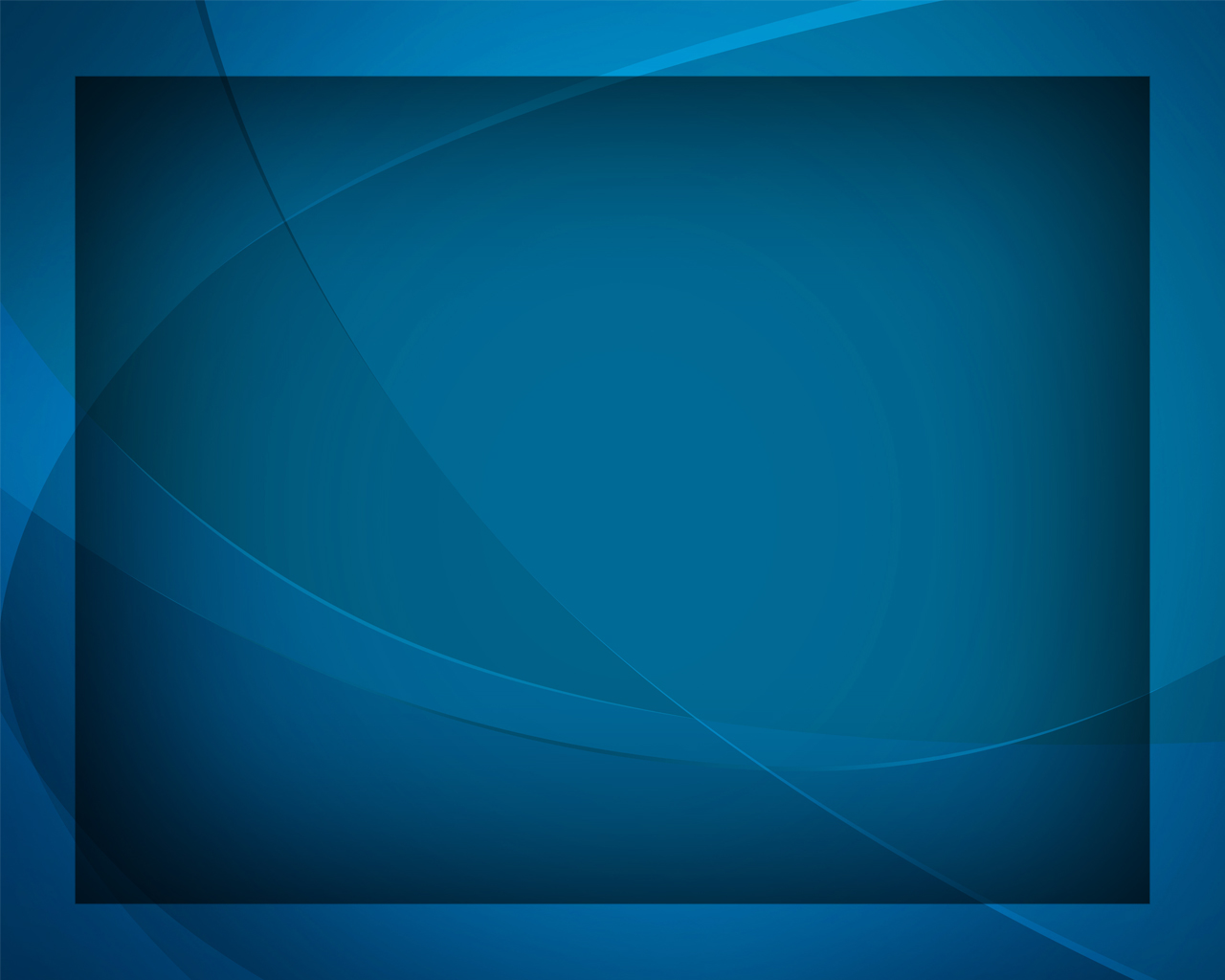 Господи Боже, 
о, пребудь 
со мной!
Гимны надежды №189
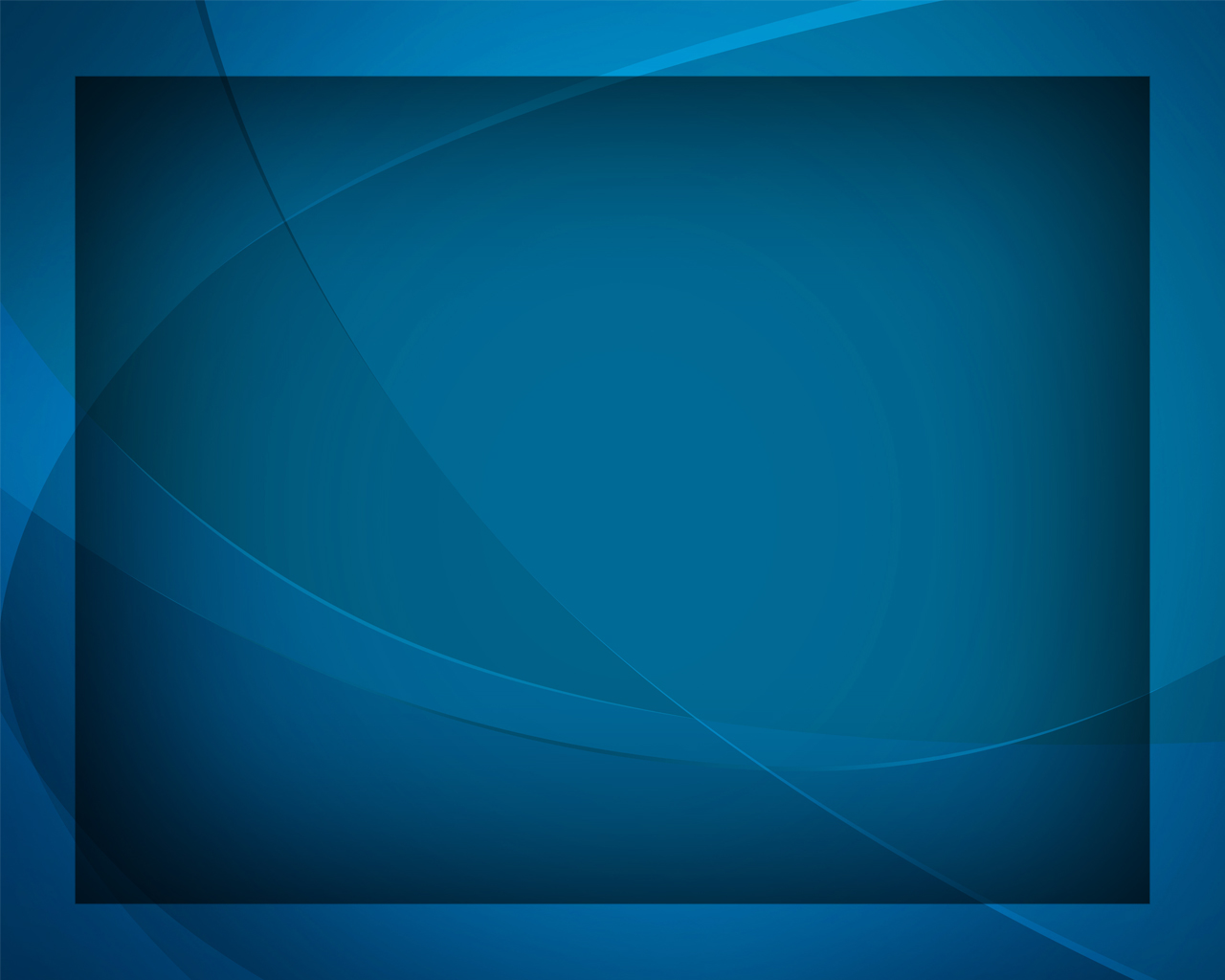 Господи Боже, 
о, пребудь со мной!
Близится ночь, 
и свет 
сменился мглой
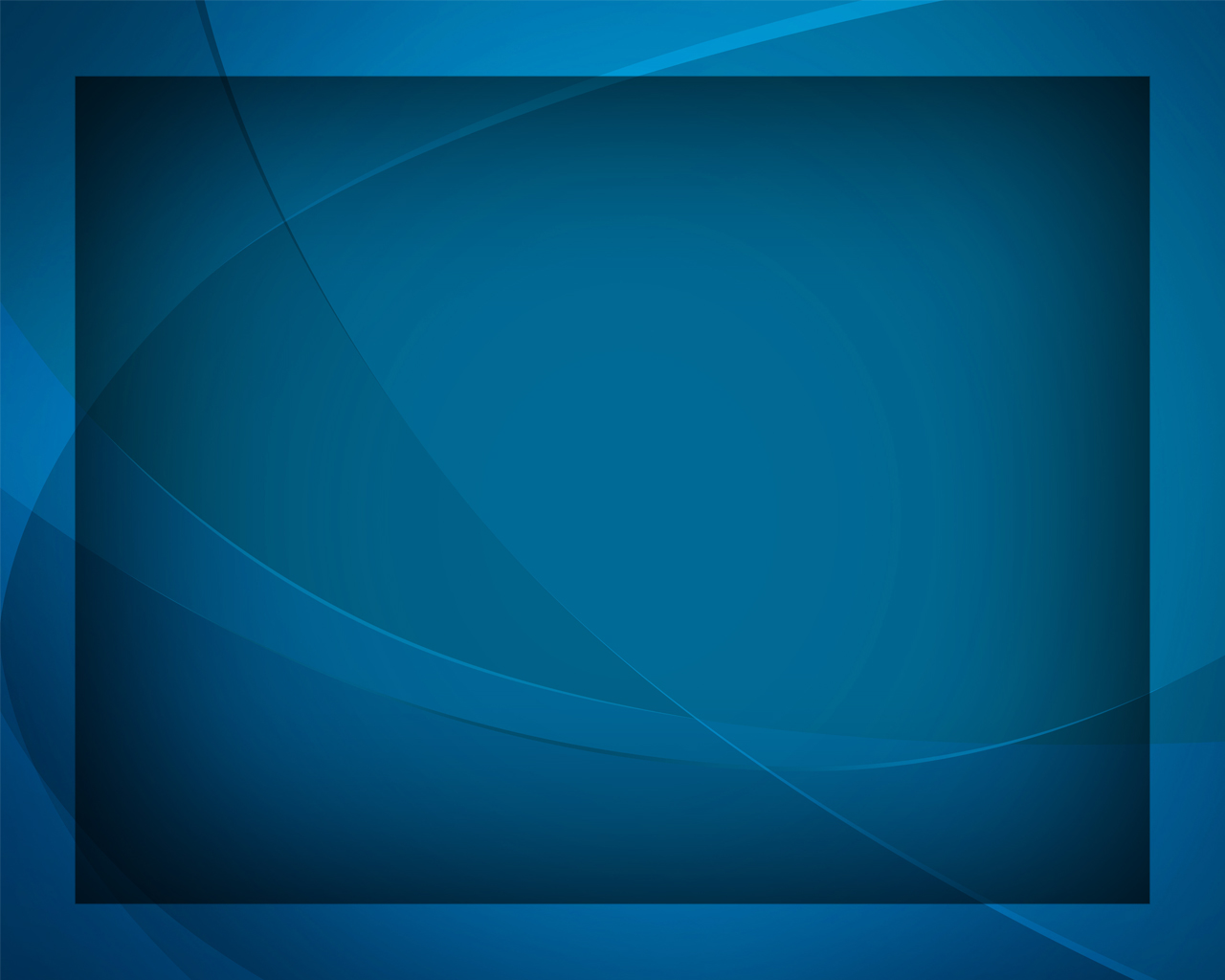 Если лишусь 
опоры я земной,
Ты, мой оплот, Господь, 
пребудь со мной.
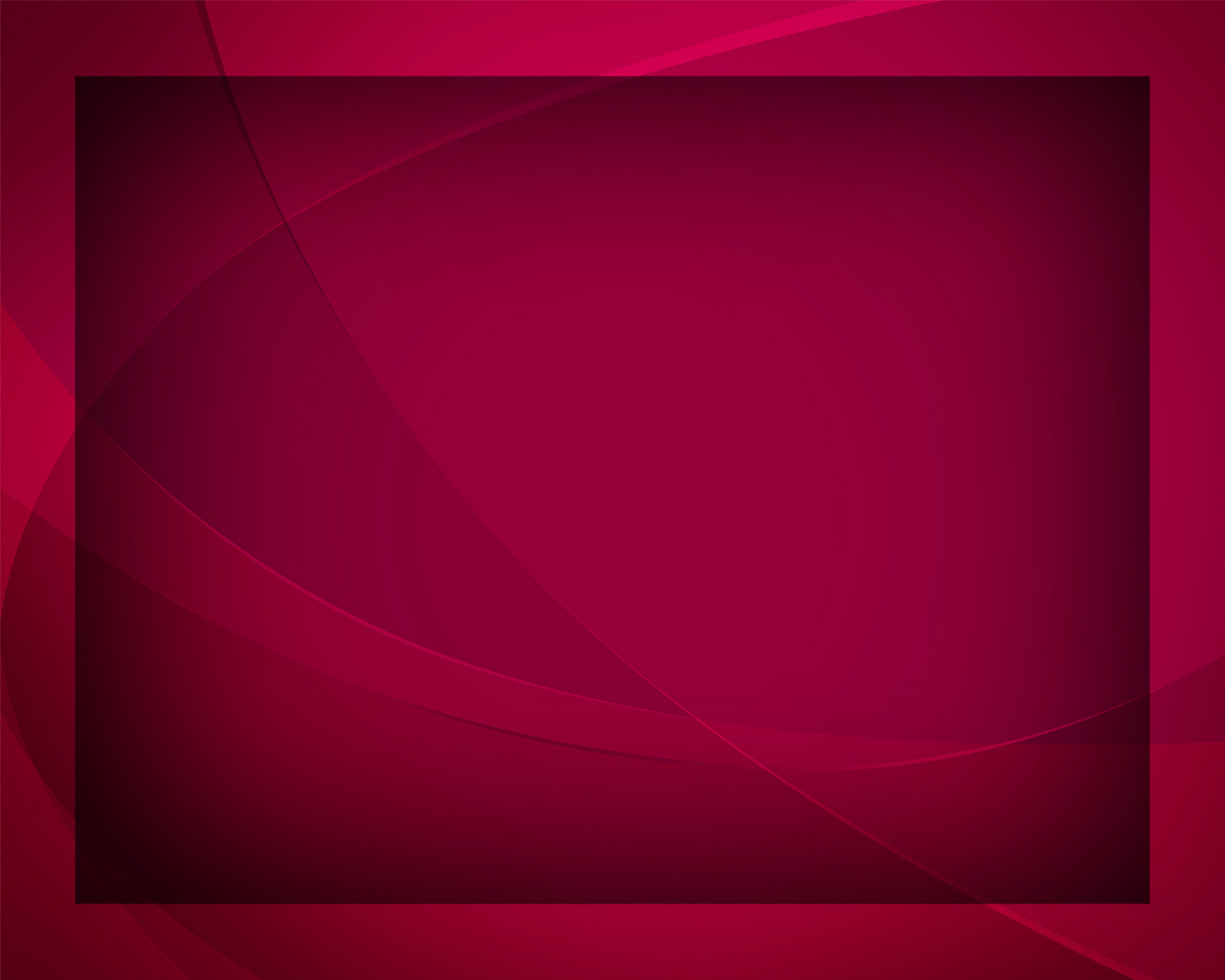 Боже, Ты каждый день меня веди, 
Жизнью моей 
Ты Сам руководи,
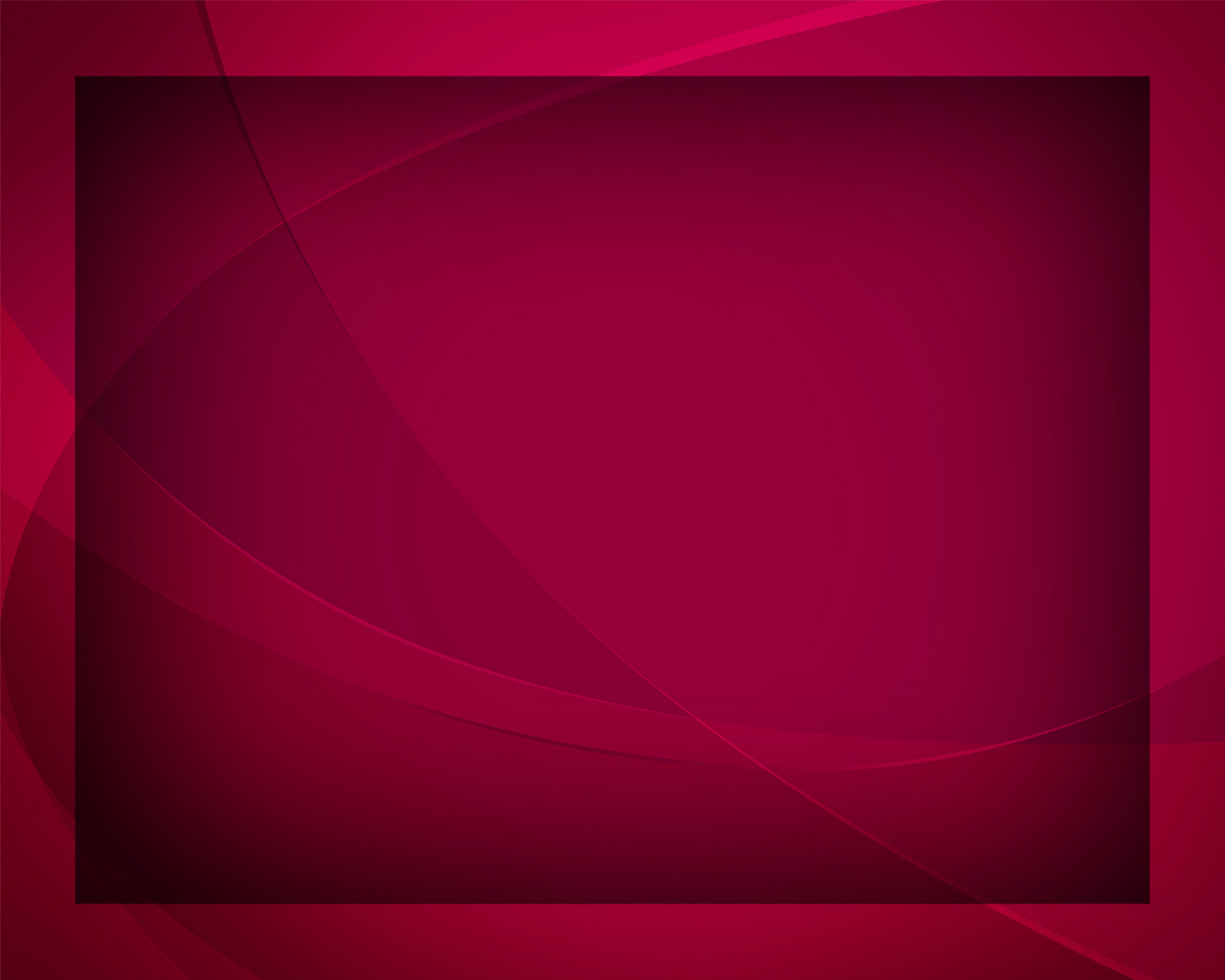 В радостный час 
и скорбною порой, 
Верный Хранитель, Ты пребудь со мной!
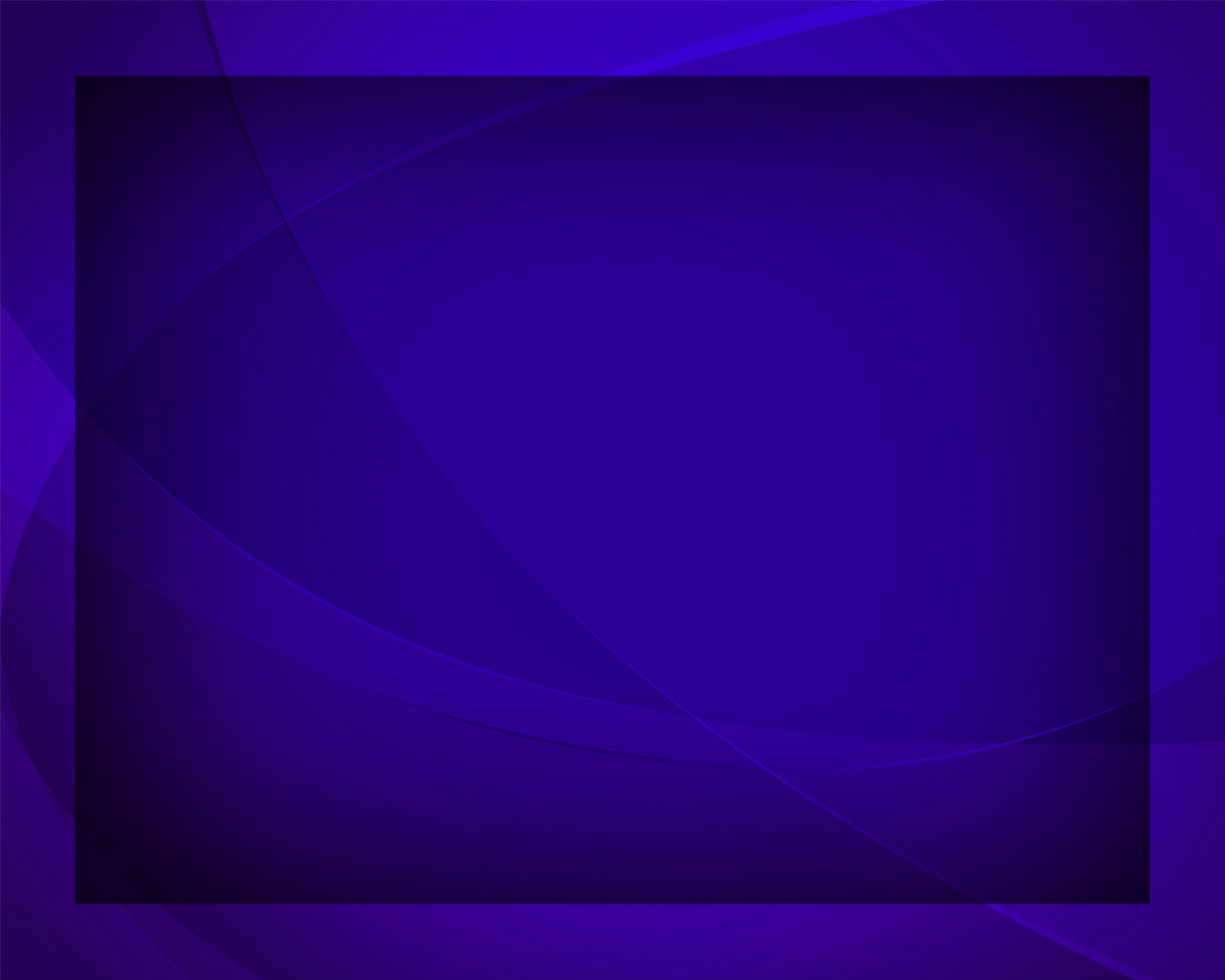 В мраке ночном на жизненном пути 
Вижу я свет надежды впереди.
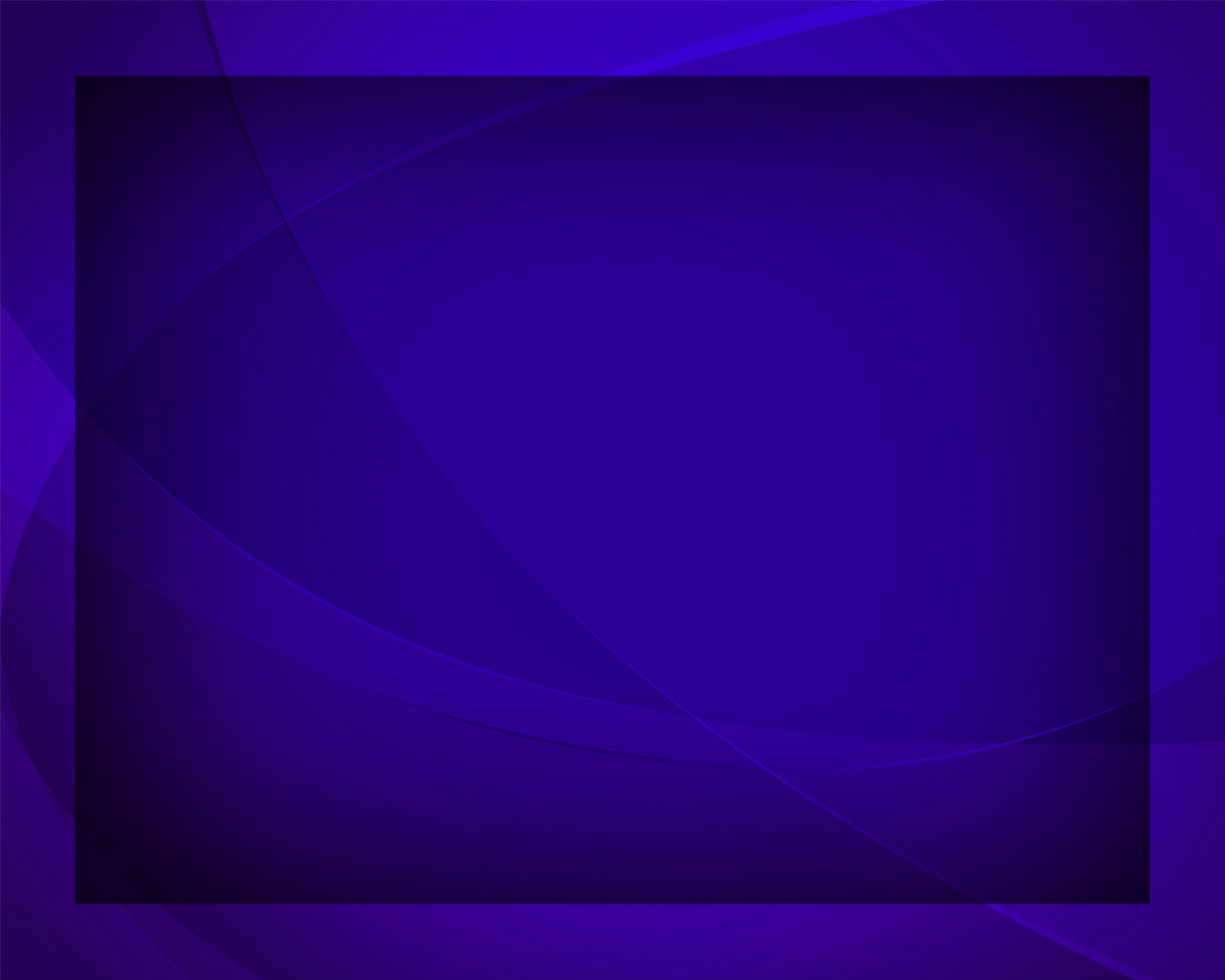 Небо алеет 
новою зарёй,
Свет невечерний, 
о, пребудь со мной!
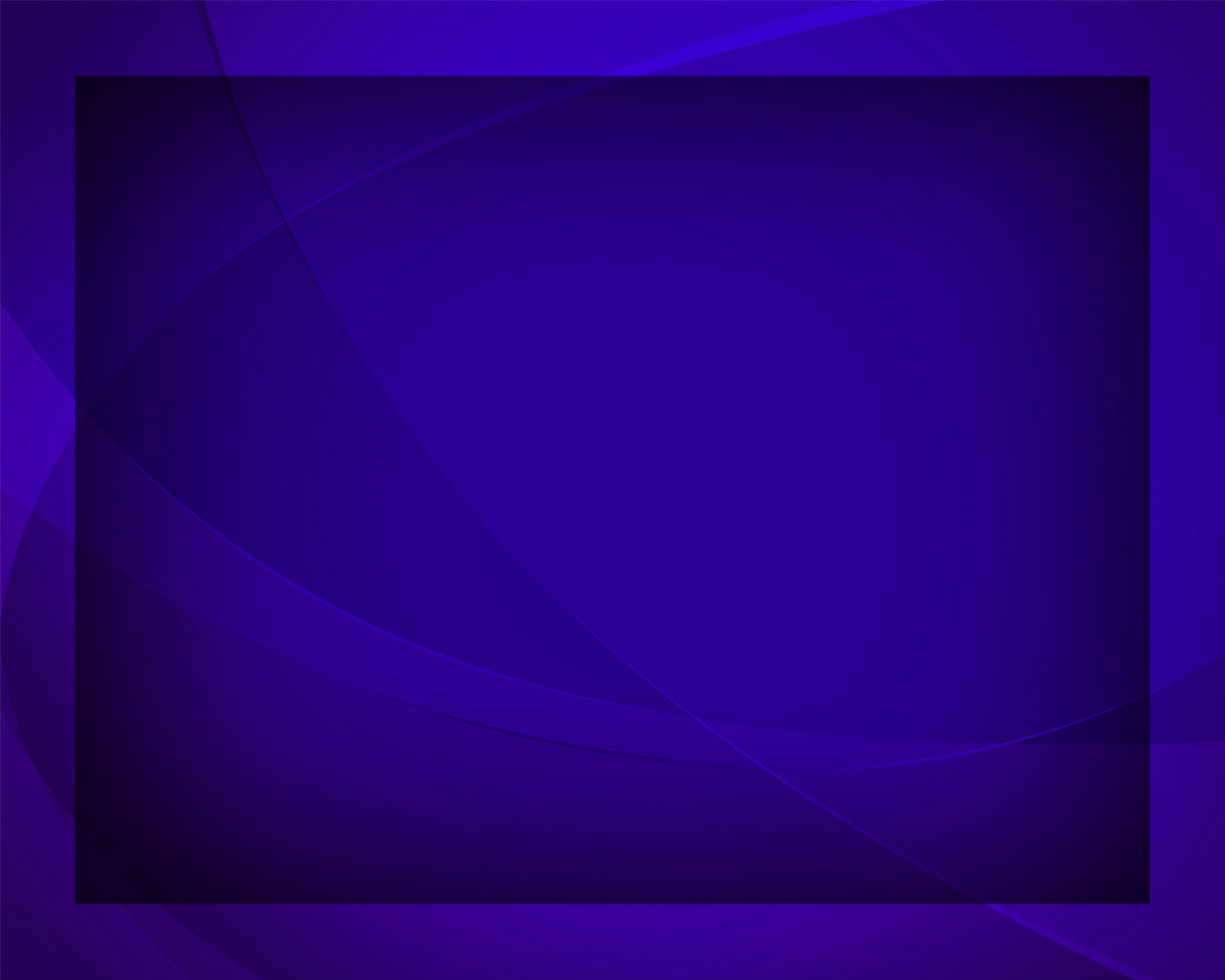